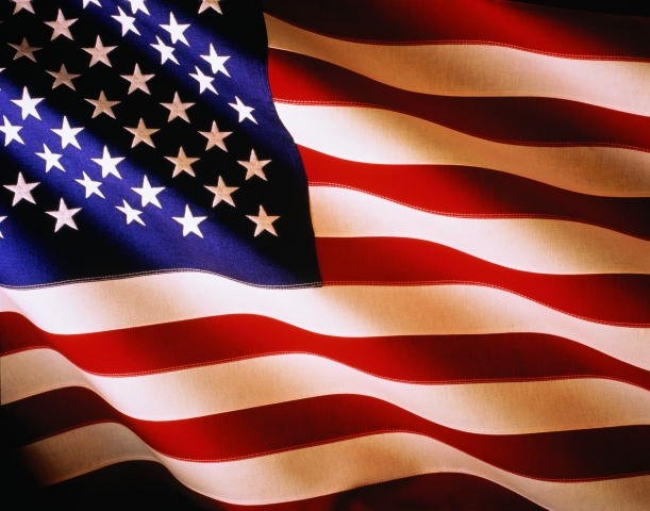 Attractions USA
Bryce Canyon National Park, Utah
Mount McKinley, Alaska
The Golden Gate Bridge in San Francisco
Pali Coast, Hawaii
New York at night
Fire waterfall in Yosemite National Park
Big Sur. Wild Coast of California
Grand Canyon National Park in Arizona
Death Valley in California
Night Las Vegas
Anzhelika Yakymiv